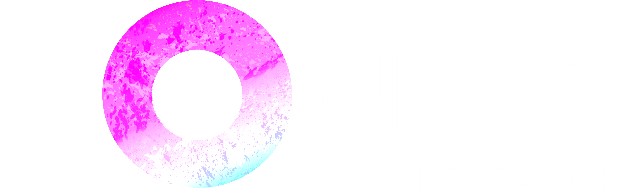 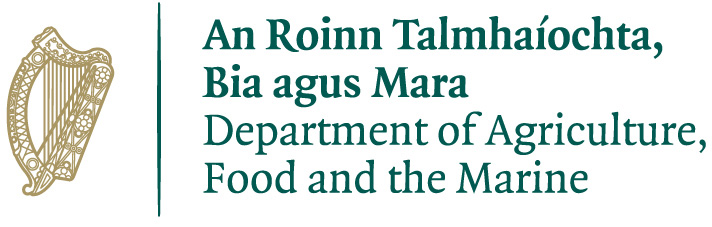 Summary of the main findings of 2023 Survey of Primary Producers and Downstream Business Suppliers for the Unfair Trading Practices Enforcement Authority
June 2023
C23-045
Research Background
The Unfair Trading Practices (UTP) Regulations were signed into Irish law on 28th  April 2021 and give effect to the provisions of the EU Directive on unfair trading practices in business-to-business relationships in the agricultural and food supply chain. 

Under these Regulations, weaker suppliers are protected from unfair trading practices of stronger buyers and provides that complaints can be made within certain categories according to the annual turnover of a supplier compared to a buyer.

In 2022, Coyne Research conducted two surveys relating to awareness and understanding of these regulations.

A second wave of the research took place in May 2023.

Following on from the benchmark survey last year, the primary research objective can be described as;
“To measure awareness & understanding of the UTP Regulations and to inform the UTP related issues of most concern to Agri food suppliers.”
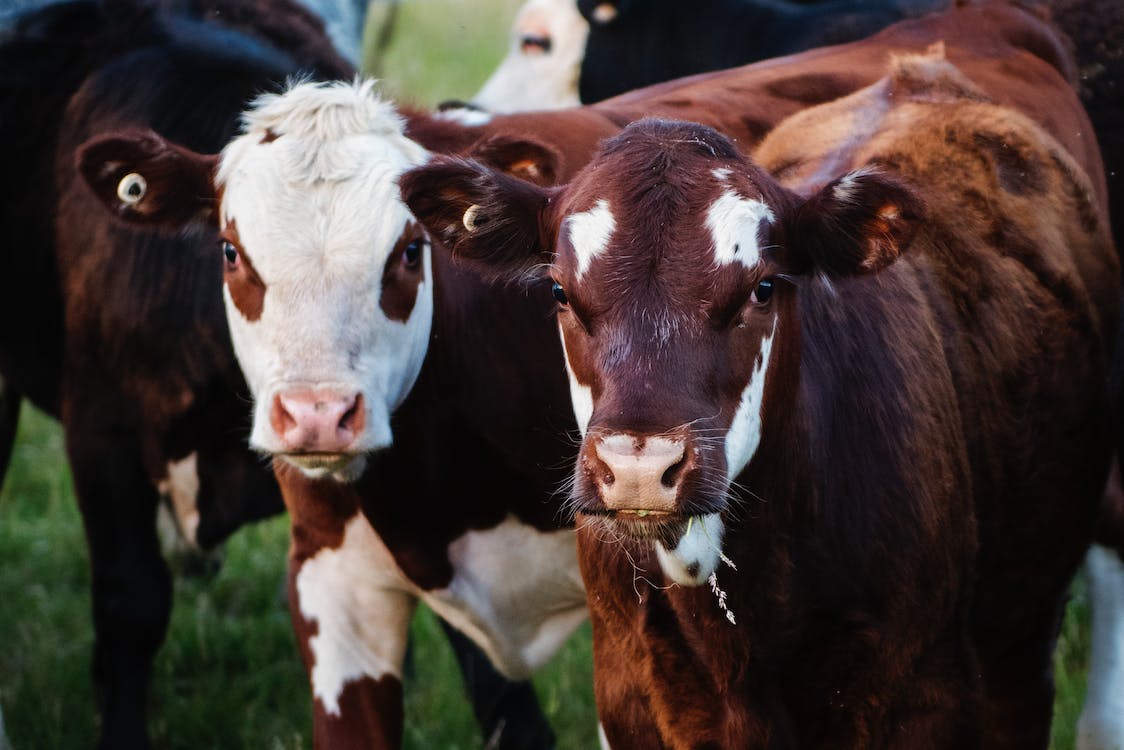 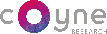 Section #1
Primary Producer Survey
Research Methodology – Primary Producer Online Survey
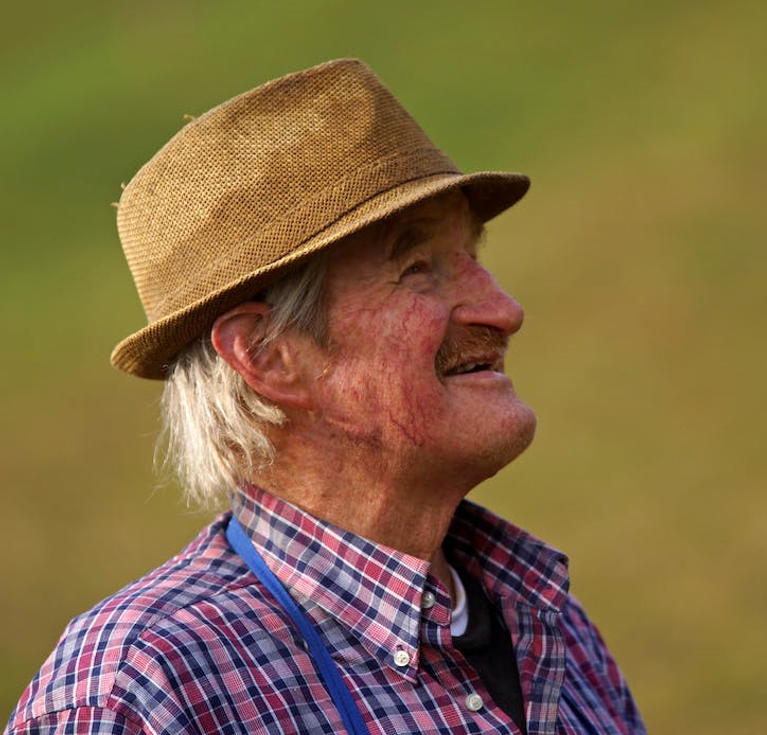 The EA (Enforcement Authority) were responsible for distributing the survey link on the Department of Agriculture, Food and the Marine website and distributing the survey link with other partners.

2,560 Primary Producers responded to the online survey – comparisons are made versus the benchmark study conducted in 2022 where possible.

The margin of error on a sample of this size is +/- 1.8% at the 95% Confidence level.
Online Survey Amongst Primary Producers
10-12 Minute Survey
Fieldwork took place between the 2nd and the 17th of May 2023.
Profile of Primary Producers
Base: Primary Producers – 2,560
Q.1/2
2023
2022
Main Buyers of Agricultural Products
Main Sector
%
%
Beef
(56)
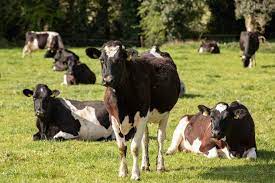 Dairy
(17)
Sheep
(16)
Cereals
(4)
Poultry
(2)
Other
(5)
( ) = 2022 Data
In line with the benchmark study, over half of all primary producers were Beef farmers, followed by 19% in Dairy and 15% in Sheep. Main buyers of Agri products were Meat Processors and Dairy Co-ops.
Awareness & Understanding of the Unfair Trading Practices Regulations
Base: Primary Producers - 2560
Q.3/4
Where Heard
Heard of the Unfair Trading Practices Regulations
N - 1591
%
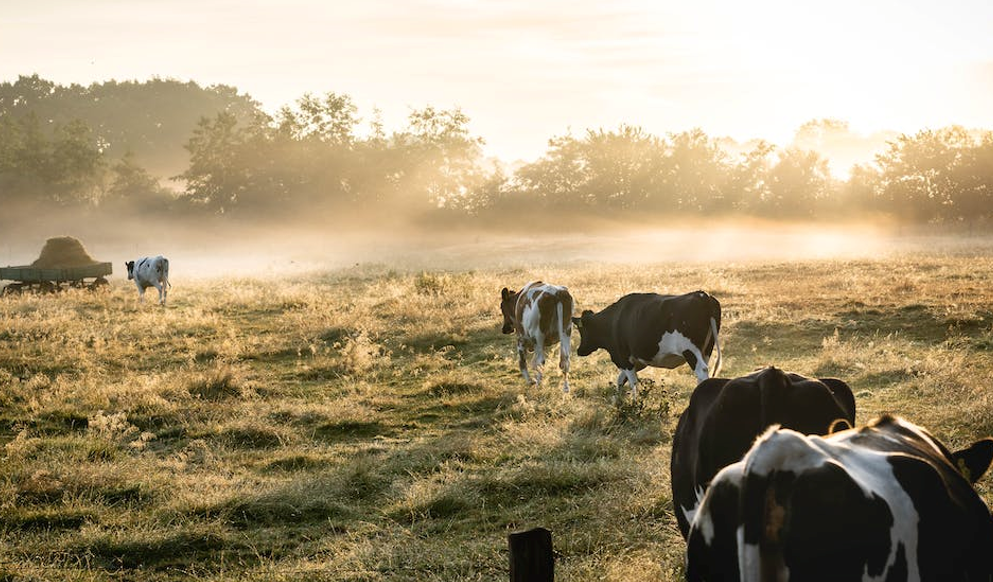 Farming Print Media
%
Farming organisation
Radio
Yes
TV/TV programme
(50)
%Yes
No
Mainstream Print Media
(50)
(+12%)
Social Media
Online
Family or friends
( ) = 2022 Data
Buyer
Nearly 2 in 3 claim to have heard of the unfair trading practices regulations (+12%) versus the benchmark survey. Most primary producers have heard of the regulations through Farming Print Media followed by Farming Organization and Radio.
Awareness & Understanding of the Unfair Trading Practices Regulations
Base: Primary Producers - 2560
Q.3/5
Understanding of UTPR
2023
2022
Heard of the Unfair Trading Practices Regulations
N - 1591
%
%
Yes
(50)
No
(50)
(+12%)
Over half of Primary Producers understand that the unfair trading practices regulations protect against unfair trading practices (+8% increase from last year) followed by protection against stronger buyers.
Confidence That Unfair Trading Practices 
Regulations Protect Against Unfair Trading Practices
Base: Primary Producers - 2560
Q.14a/b
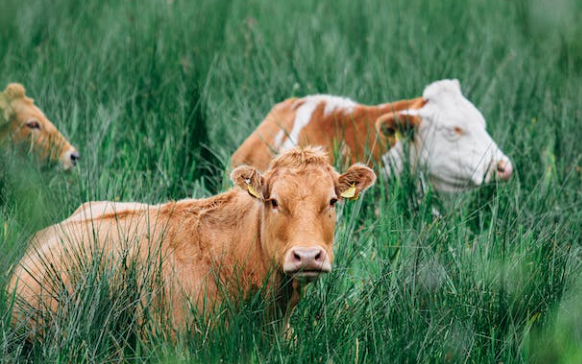 Reasons for no Confidence
%
Base: All who are not confident in protection against UTP - 547
Very Confident
(5)
%
26%
Somewhat Confident
(4)
Neither/Nor
(3)
51% Not Confident in 2022
Not Confident
(2)
% Not Confident -  51%
51%
Not at all Confident
(1)
*All other mentions 6% or less
Mean:
2.5
Half are not confident that unfair trading practices regulations protect against unfair trading practices. The main reason cited is having no confidence in the government/regulators. This is followed by big corporations/companies seem to always win and buyers having too much power.
Subjected to Unfair Trading Practice – Overview
Base: Primary Producers - 2560
Any Black
Any Grey
Any Grey or Black
%
%
%
(24%)
(6%)
(25%)
( ) 2022 Benchmark
Similar to 2022, 1 in 4 primary producers claim to have been subjected to at least one black UTP with only 7% citing grey. Overall marginal increase in being subjected to any UTP (28%).
(Black) Unfair Trading Practices Subjected to in Past 12 Months
Base: Primary Producers – 2560
Q.6
Total
( ) 2022
2023
2022
%
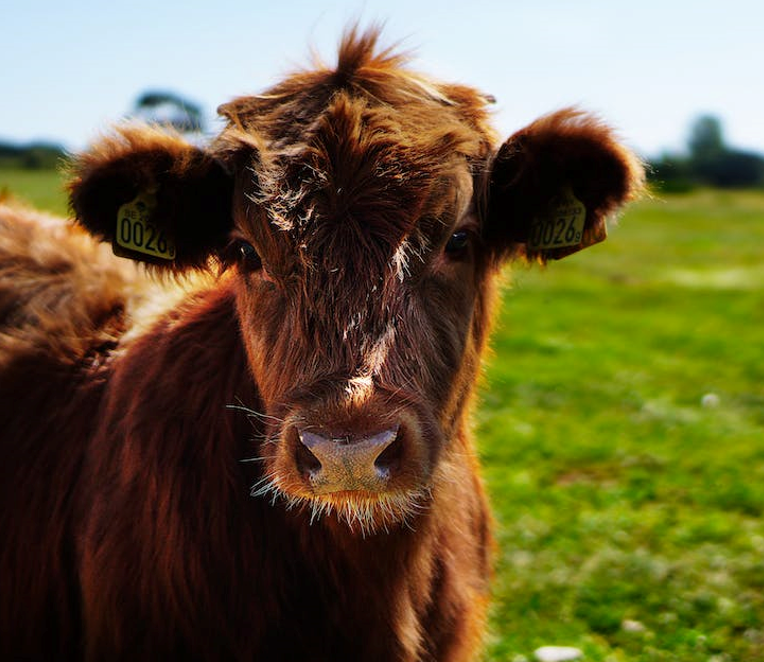 26% 
Any
(24%)
*IN PAST 2 YEARS IN 2022 STUDY
In line with the benchmark study, 1 in 4 claim to have been subjected to a black UTP in the past 12 months. Most salient practices were unilateral contract changes, misuse of trade secrets and payment later than 30 days.
(Grey) Unfair Trading Practices Subjected to in Past 12 Months
Base: Primary Producers - 2560
Q.7
Total
( ) 2022
2023
2022
%
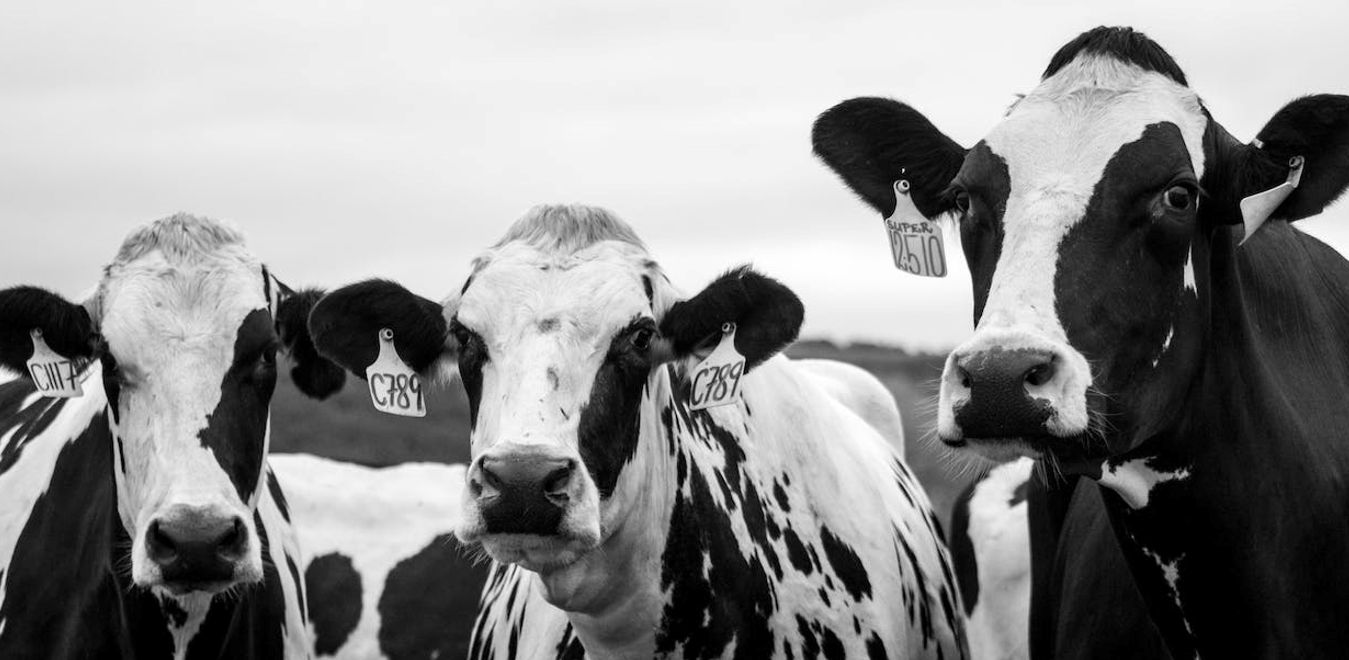 7% 
Any
(6%)
93
94
*IN PAST 2 YEARS IN 2022 STUDY
7% of Primary Producers report being subjected to a grey UTP (in line with the benchmark survey).
Estimated Cost to Business Arising From Unfair Trading Practices
Base: Primary Producers Subject to Unfair Trading Practices - 709
Q.8
Beef
Sheep
Dairy
Cereals, Poultry, Other
Total
Base: 163
Base: 108
Base: 92
Base: 346
%
%
%
%
%
Less than 0.5%
0.5-1%
1-2%
2-5%
Greater than 5%
Don’t Know
Mean
(3.1%)
3.6%
3.7%
3.8%
3.0%
3.4%
(3.3%)
(3.7%)
(2.5%)
(3.5%)
( ) = 2022 Data
In line with the benchmark study, 4 in 10 claimed to be unsure of the estimated cost to business.
Attitudes Towards Effect of Unfair Trading 
Practices Regulations
Base: Primary Producers - 2560
Q.15a/b
Q.15a In your opinion, have the prohibited practices in the Unfair Trading Practices Regulations weakened or strengthened the position of weaker suppliers against stronger buyers in the food supply chain?
Reasons for Weakening
%
Base: All who believe UTP regulations have weakened position of weaker suppliers- 107
Strengthened
%
32%
Somewhat Strengthened
19% Weakened in 2022
It has made no difference
% Weakened-  19%
Somewhat weakened
19%
Weakened
Mean:
3.1
*All other mentions 4% or less
1 in 5 believe the unfair trading practices regulations has weakened the position of weaker suppliers. Buyers having too much power was the main reason expressed.
Base: Primary Producers Subject to Unfair Trading Practices (Black or Grey) - 709
Raise Issue with any Operators/Bodies
Q.9/10
Rating Success of Raising the Issue
Operators/Bodies
2023
2022
Base: 328
%
%
Very Successful
12%
Somewhat Successful
Neither/Nor
% Any -  46%
Somewhat Unsuccessful
69%
N/A
Very Unsuccessful
N/A
Net Score:
(-53%)
-53%
1 in 4 raised issues with the buyer while 1 in 5 contacted member associations. However, only 12% found the experience of raising the issue successful. 1 in 2 who reported being subject to an unfair trading practice did not raise the issue with anyone – similar to 2022.
( ) = 2022 Data
Reason for Not Raising the Issue with Anyone
Base: Primary Producers who did not raise their issue with any Operators/Bodies - 377
Q.11
%
Reason
2023
2022
%
50% = 2022
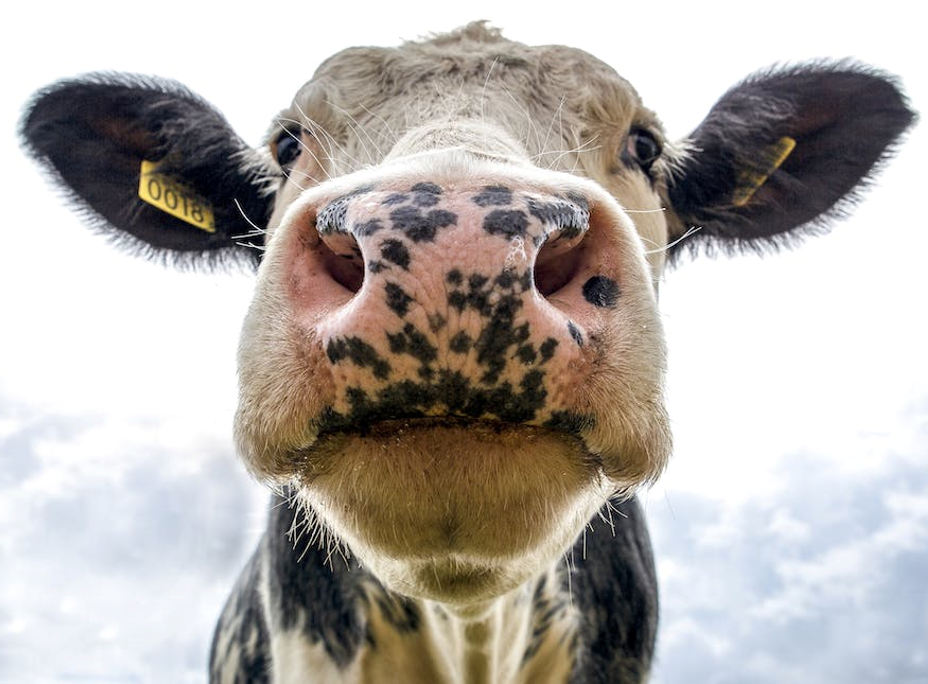 N/A
The main reasons cited for not raising the issue was the perception it is common practice in the sector and thinking the enforcement authority would not be able to do anything. 1 in 5 unsure who the right authority is while 1 in 4 fear retaliation from the buyer.
Awareness of The Agri-Food Regulator And It’s Role
Base: Primary Producers - 2560
Q.16/17
Q. Are you aware that the new Agri-Food Regulator is planned to have additional powers in price and market analysis and reporting and to promote fairness and transparency in the agricultural and food supply chain?
Q. Are you aware that legislation is being progressed that will see the establishment of a new independent statutory Authority to take over the enforcement of unfair trading rules, An Rialálaí Agraibhia?
%
%
(15)
Yes
No
(17)
No
Yes
( ) = Downstream Business Supplier 2023
*New Question in 2023
*New Question in 2023
Circa 3 in 10 are aware that legislation is being progressed that will see the establishment of a new independent statutory Authority to take over the enforcement of unfair trading rules and that the new Agri-Food Regulator is planned to have additional powers in price and market analysis and reporting and to promote fairness and transparency in the agricultural and food supply chain. Awareness is significantly higher versus downstream business suppliers.
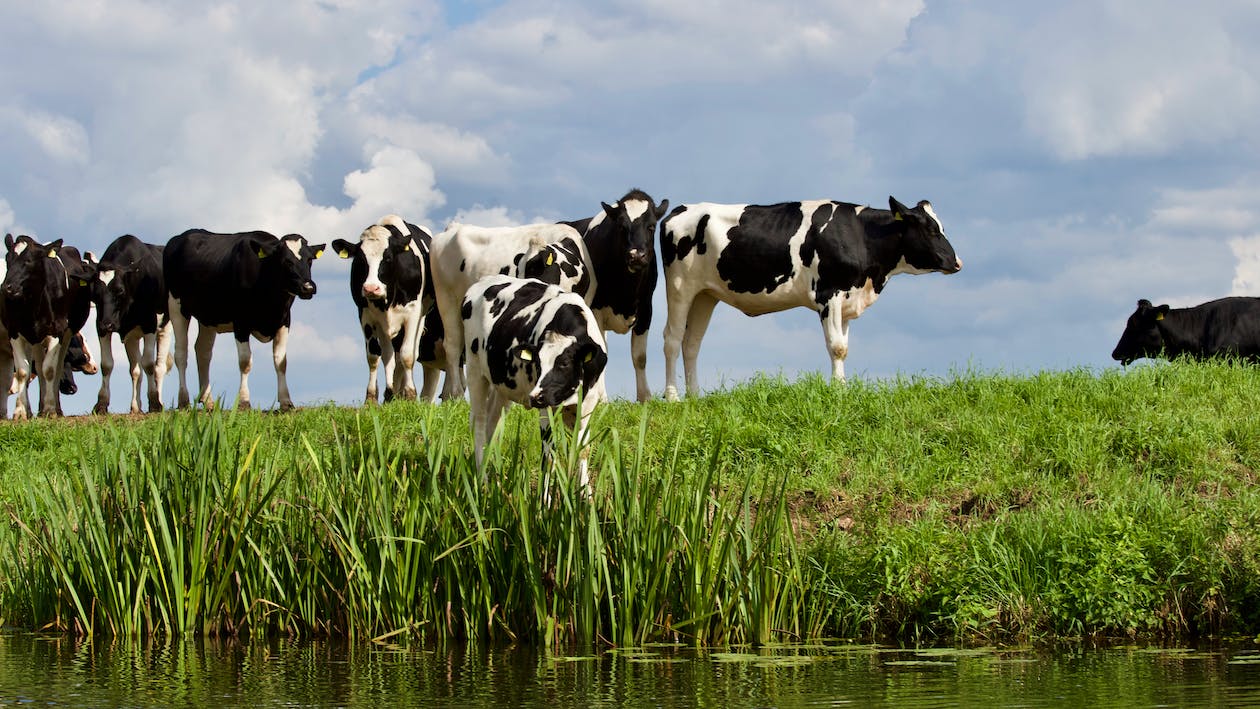 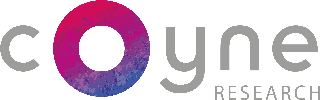 Section #2
Downstream Business Supplier Survey
Research Methodology – Downstream Business 
Supplier Survey
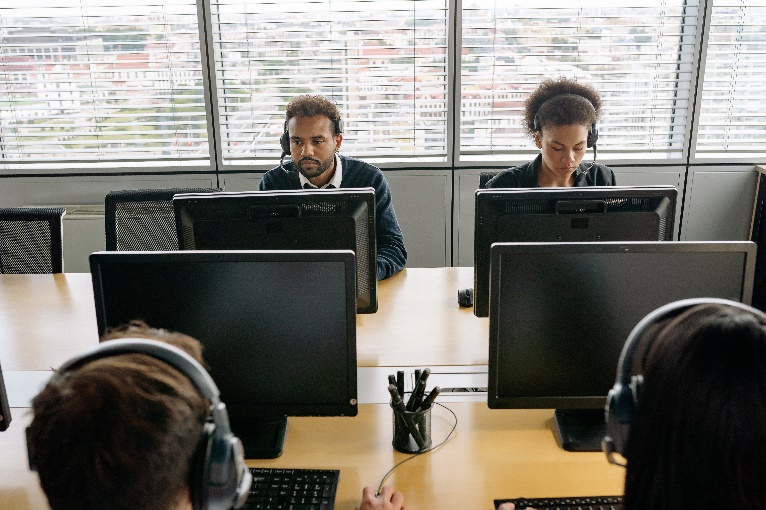 A database of relevant Agri food/Amenity/ Horticulture suppliers was acquired using the Bill Moss database. 
This was supplemented with leads from various websites to source downstream businesses e.g., Bord Bia, SuperValu, Origin Green, BIM, etc.

This was a representative sample of suppliers that operate downstream of primary producers in the agricultural and food products supply chain. 

201 Agri Food Suppliers were interviewed by telephone.
CATI Telephone Survey Amongst 201 Agri Food Suppliers
10-12 Minute Survey
Fieldwork took place between the 2nd and the 15th of May 2023.
Profile of Business-to-Business Suppliers
Base: All B2B Suppliers - 201
Q.2/3
Mainly Operated Stage of the Supply Chain
2023
Main Buyers of Business’ Agricultural and Food Products
2022
%
2023
2022
%
52
Primary Processing
Any 
100%
Secondary and Further Processing
Trader or Wholesaler
*Screened out if only direct to consumer
In line with the benchmark study, the top buyers of the businesses’ agricultural and food products were Retailers (52%), Traders or Wholesalers (29%), the Food Service Industry (24%), and Primary Processors (16%). A higher proportion of secondary processors were included in the 2023 sample.
Mainly Operated Sector
Base: All B2B Suppliers - 201
Q.4
Secondary or Trader
/Wholesaler
Primary Processing
2023
Base: 111
Base: 90
%
-/+
-/+
2022
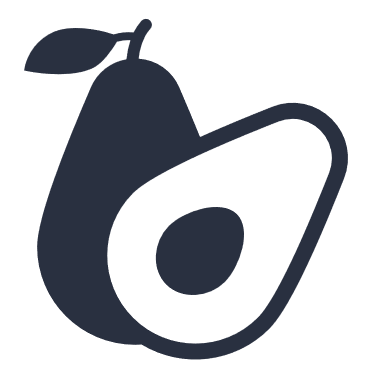 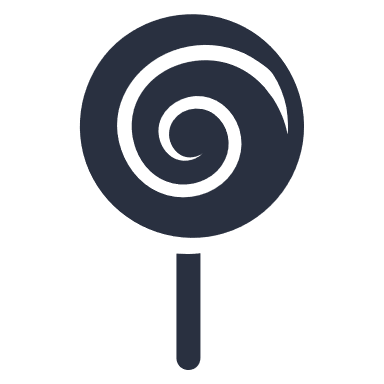 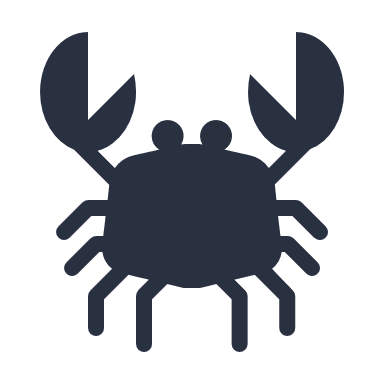 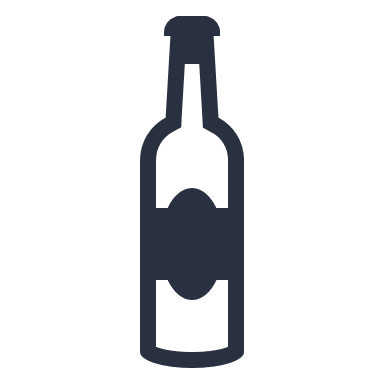 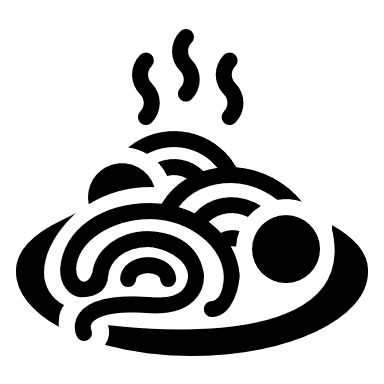 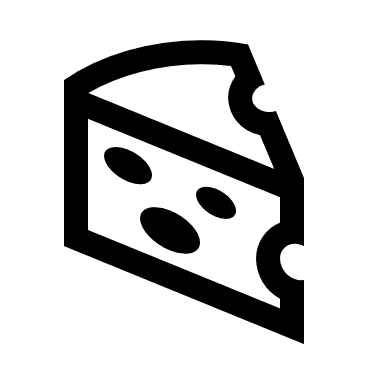 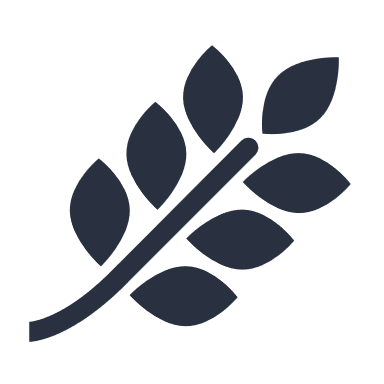 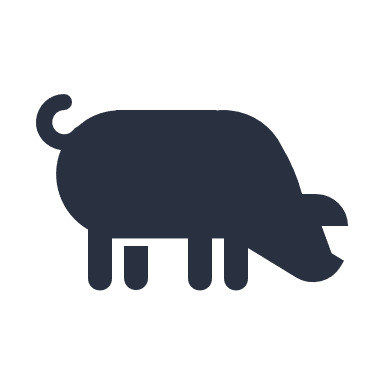 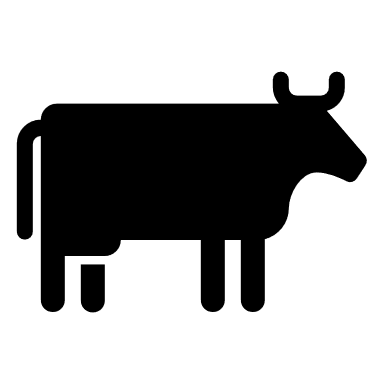 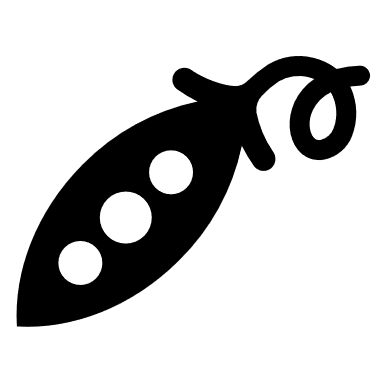 In line with the benchmark study, most businesses mainly operate in the Food horticulture sector – this is more prominent of businesses who mainly operate at the primary processing stage of the supply chain.
Business’ Most Recent Annual Sales in the Most Recent Financial Year
Base: All B2B Suppliers - 201
Q.5
Primary Processing
Secondary or Trader/Wholesaler
Total
Base: 90
Base: 111
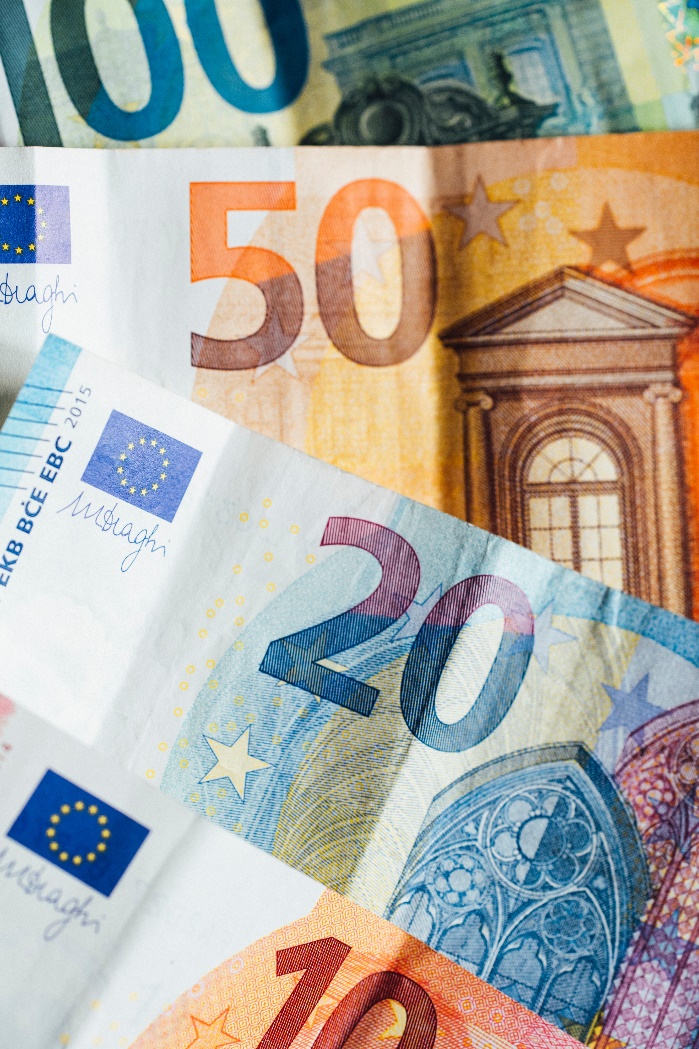 2023
2022
2023
2022
2023
2022
%
%
%
Does not exceed €2 Million
71%
71%
70%
84%
87%
90%
€2 Million - €10 Million
€10 Million - €50 Million
€50 Million - €350 Million
#Prefer not to say
13 Million
11 Million
11 Million
9 Million
11 Million
6 Million
Mean:
#New option ‘23
Overall, the average annual turnover of Businesses was €11 million however with over half not exceeding €2 million.
Awareness & Understanding of the Unfair Trading Practices Regulations – II
Base: All B2B Suppliers - 201
Q.8/10
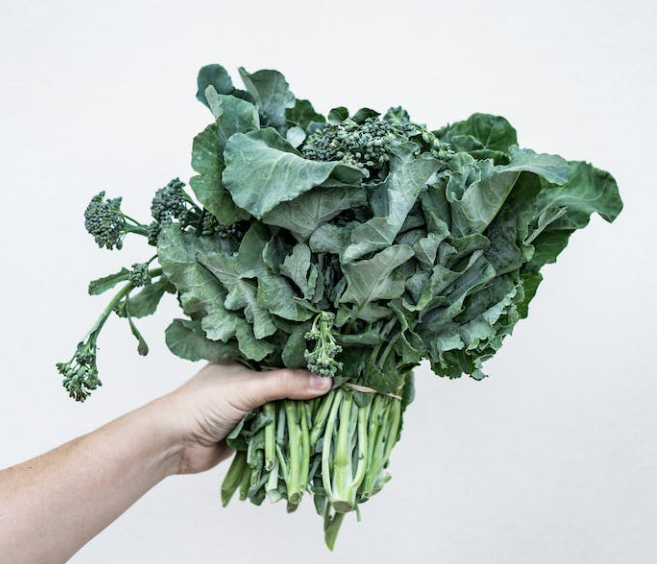 Understanding of UTPR
Awareness of the Unfair Trading Practices Regulations
2023
Base: 120
2022
%
%
Yes
No
(49%)
(51%)
(%) = Vs 2022
Of those aware of the Regulations, nearly 4 in 10 are aware that they protect against Unfair Trading Practices. 1 in 3 understand that they protect farmers, farmers organisations, fishers and other weaker suppliers – significant increase versus 2022. Significant decrease in those claiming to have just heard the name versus 2022.
Subjected to Unfair Trading Practice – Overview
Base: All B2B Suppliers - 201
Any Black
Any Grey
Any Grey or Black
%
%
%
(49%)
(30%)
(53%)
( ) 2022 Benchmark
Lower incidence reported of being subjected to both black and grey UTPs. In total 45% claim to have been subjected to either (–  8% versus 2022).
(Black) Unfair Trading Practices Subjected to in the Past 12 Months
Base: All B2B Suppliers - 201
Q.11
Total
2023
%
2022
Any – 40%
(49%)
**NOTE 2022 WAS IN THE PAST 2 YEARS
(+9%)
When prompted with a list of Black Unfair Trading Practices, 4 in 10 businesses claim to have been subjected to at least one in the past 12 months. The highest being payment later than 30 days (26%) and payment later than 60 days (22%). This represents a significant decrease versus 2022. Sharp fallback in short notice cancellation of perishable agri-food products.
(Grey) Unfair Trading Practices Subjected to in the Past 12 Months
Base: All B2B Suppliers - 201
Q.12
2023
Total
2022
%
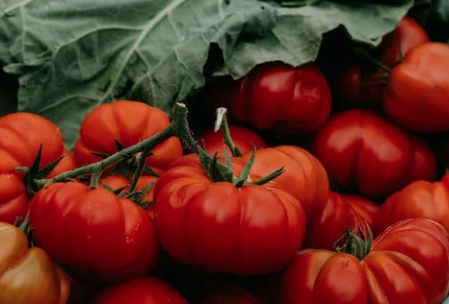 Any – 22%
(30%)
78
**NOTE 2022 WAS IN THE PAST 2 YEARS
When prompted with a list of Grey Unfair Trading Practices, circa 1 in 5 businesses claim to have been subjected to at least one in the past 12 months. Circa 1 in 10 report experiencing the buyer returning unsold products to the supplier without paying for those unsold products. This represents a decrease versus 2022.
Estimated Cost to Business Arising From Unfair Trading Practices
Base: All B2B Suppliers Subject to the 16 Unfair Trading Practices -
Q.13
Secondary or Trader /Wholesaler
Primary Processing
*Caution Small Base size
Total
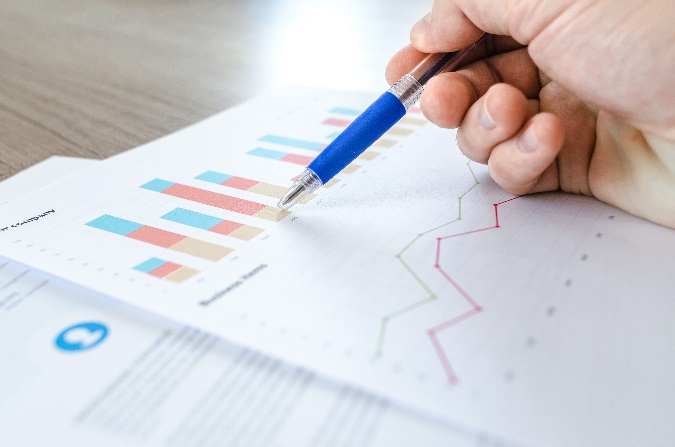 %
%
%
2023
2022
2023
2022
2023
2022
n: 91
n: 108
n: *35
n: 60
n: 56
n: 48*
*Base 
size 
too 
small 
to 
analyse
Less than 0.5%
% of Annual Sales
0.5-1%
1-2%
2-5%
Greater than 5%
Don’t Know
*Caution Low Base Size
Average:
1.6%
1.6%
1.6%
1.4%
1.6%
In line with the benchmark study, average estimated percentage of annual sales cost because of Unfair Trading Practices was 1.6%. 37% believe the cost was less than 0.5% of annual sales.
Base: All B2B Suppliers Subject to the 16 Unfair Trading Practices - 91
Raise Issue with any Operators/Bodies?
Q.15/16
Rating Success of Raising the Issue
2023
Operators/Bodies
2022
Base: 49*
%
%
Very Successful
34%
(5)
(40%)
Somewhat Successful
(4)
Any – 54%
Neither/Nor
(3)
Somewhat Unsuccessful
(2)
48%
(34%)
Very Unsuccessful
*Caution Low Base Size
(1)
2.9
Mean Score:
( ) = 2022 Data
Half raised their issue with the buyer while almost half didn’t raise the issue with anyone. 6% raised the issue with the Enforcement Authority. Amongst those who raised their issue, circa 1 in 3 claim a successful outcome (Lower versus the benchmark survey).
Reason for Not Raising the Issue with Anyone
Base: All B2B Suppliers who did not raise their issue with any Operators/Bodies – 42*
Reason
Q.17
2023
2022
%
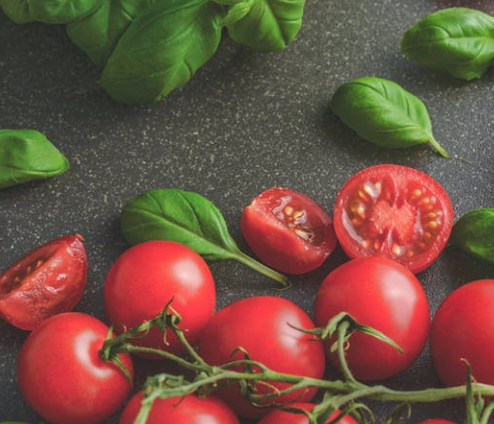 *Caution Low Base Size
# New Code
The top reasons for not raising the issue with anyone was not being sure what the right authority was (19%), fear of some form of retaliation from the buyer (17%) and not seeing the issue as major (16%). Retaliation and common practice has fallen back versus 2022.
Position of Weaker Suppliers Against Stronger Buyers
Base: All B2B Suppliers - 201
Q.21a
Secondary or Trader/Wholesaler
Primary Processing
Aware of UTPR
Unaware of UTPR
Total
Base: 90
Base: 120
Base: 111
Base: 81
%
%
%
%
%
Q. In your opinion have the prohibited practices in the Unfair Trading Practices regulations weakened or strengthened the position of weaker suppliers against stronger buyers in the food supply chain?
Strengthened
(5)
29%
32%
32%
35%
33%
Somewhat 
Strengthened
(24%)
(18%)
(32%)
(33%)
(17%)
(4)
It has made no difference
(3)
Somewhat Weakened (2)
8%
3%
10%
10%
13%
Weakened (1)
(10%)
(11%)
(9%)
(11%)
(10%)
( ) = 2022 Data
3.3
3.4
3.2
3.3
3.3
Mean Score:
Circa 1 in 3 believe the Unfair Trading Practices regulations strengthened the position of weaker suppliers against stronger buyers – an 8% increase from last year.
Key Summary – 2023
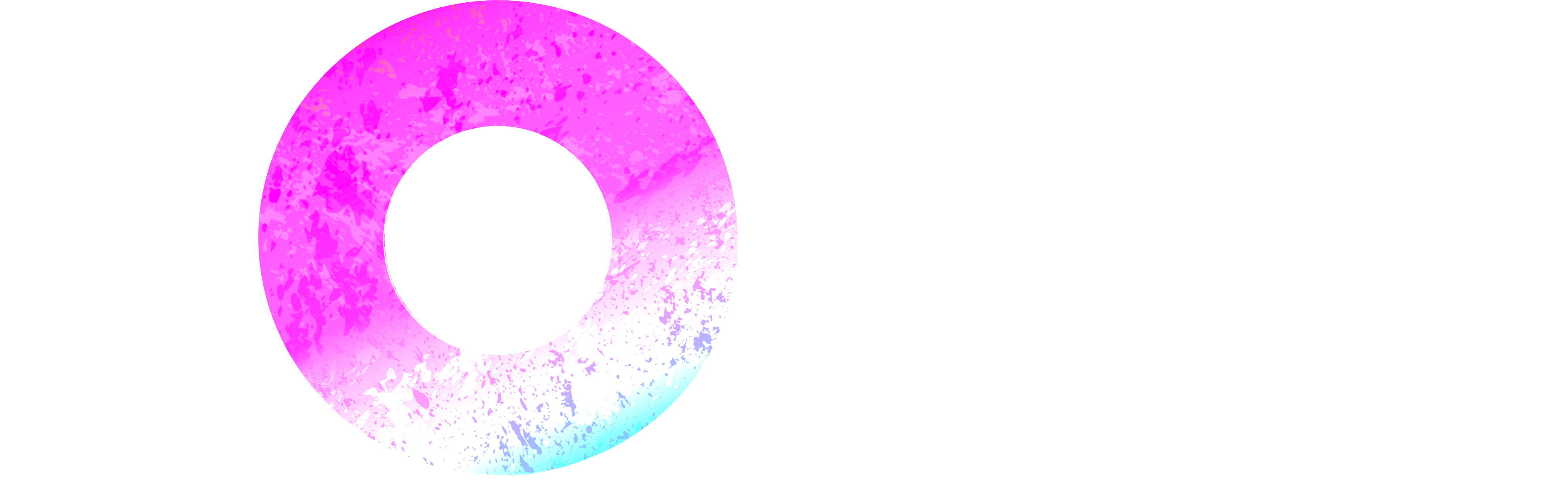 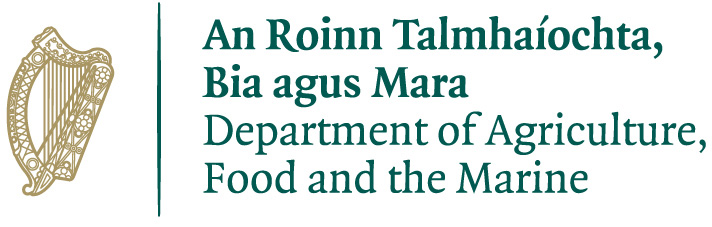 Nearly 2 in 3 Primary Producers claim to have heard of the unfair trading practices regulations (+12% increase versus 2022). 
Over half of Primary Producers understand that the UTPR protect against unfair trading practices. 
4 in 10 Business to Business suppliers (B2B) are aware that they protect against unfair trading practices.

1 in 4 Primary Producers & 45% B2B suppliers claim to have been subjected to an unfair trading practice. 

When prompted, 1 in 4 Primary Producers & 40% of B2B suppliers claim to have been subjected to a Black UTP in the past 12 months. 

7% of Primary Producers reported being subjected to a Grey UTP versus 1 in 5 B2B suppliers.

Half of the B2B suppliers subjected to a Black or Grey UTP raised the issue with the buyer. Fear of retaliation and noting it is common practice has fallen back versus 2022.

3 in 10 Primary Producers are aware that legislation is being progressed that will see the establishment of a new Independent Statutory Authority to take over the enforcement of unfair trading rules.
17% of B2B suppliers are aware.
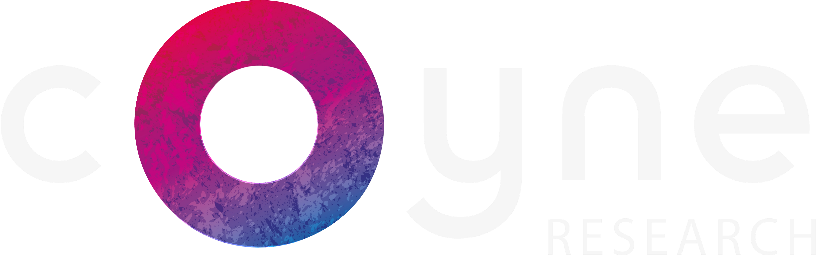 Coyne Research16 The CourtyardKilcarbery Business ParkDublin D22F6K2Ireland.
info@coyneresearch.com+353 (0)1-461 1040